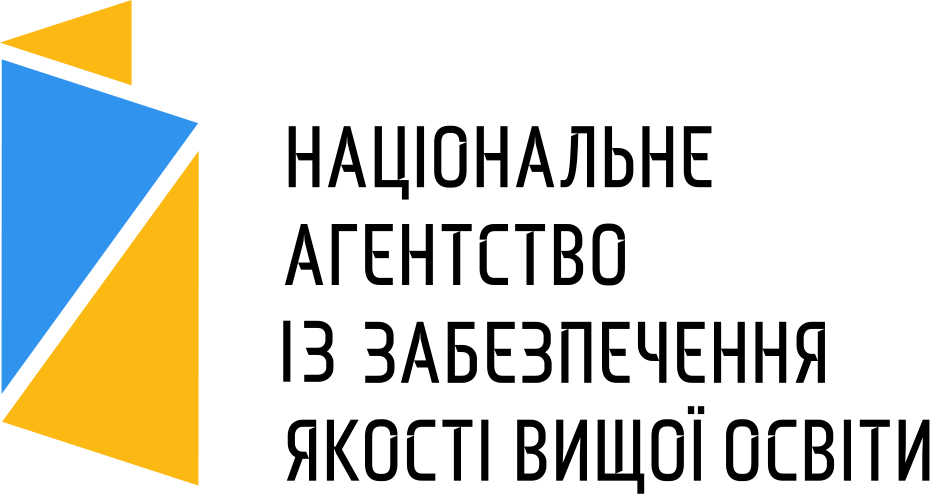 Функціональні засади роботи галузевих експертних рад
Порядок проведення акредитації
У день подання зауважень до звіту або на наступний день після завершення строку для подання таких зауважень секретаріат Національного агентства надає доступ до матеріалів акредитаційної справи членам відповідної галузевої експертної ради. Для підготовки проєкту експертного висновку голова ГЕР призначає доповідача з числа членів відповідної ГЕР
Доповідач на основі матеріалів акредитаційної справи впродовж трьох робочих днів із дня його призначення забезпечує підготовку проєкту експертного висновку ГЕР, який має містити обґрунтовану пропозицію щодо прийняття Національним агентством одного з рішень
про схвалення експертного висновку ГЕР і направлення акредитаційної справи на розгляд Національного агентства
про подання Національному агентству обґрунтованої пропозиції щодо призначення повторної акредитаційної експертизи
Експертний висновок ГЕР містить рекомендації Національному агентству прийняти рішення про:
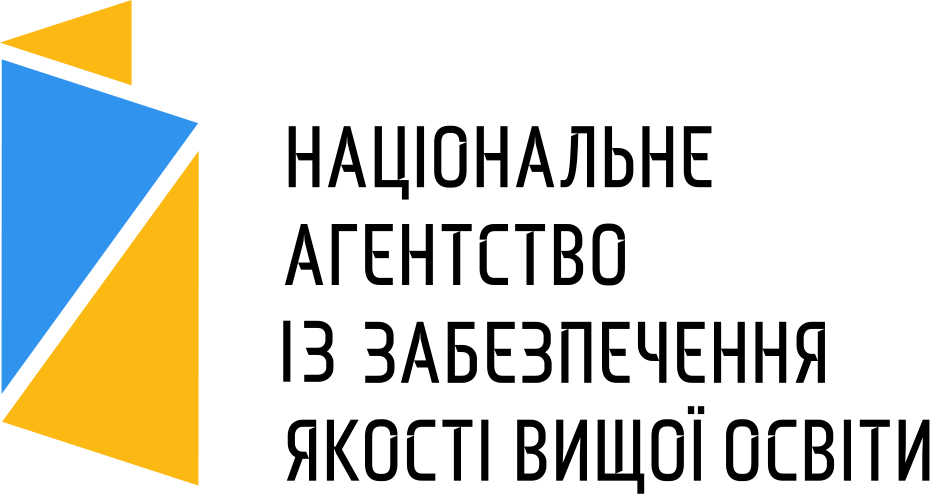 1)  акредитацію ОП з визначенням «зразкова»;
 2) акредитацію ОП;
 3) умовну (відкладену) акредитацію ОП;
4) подання Національному агентству обґрунтованої пропозиції щодо призначення повторної акредитаційної експертизи;
5) відмову в акредитації ОП
Прийняття рішення про акредитацію:
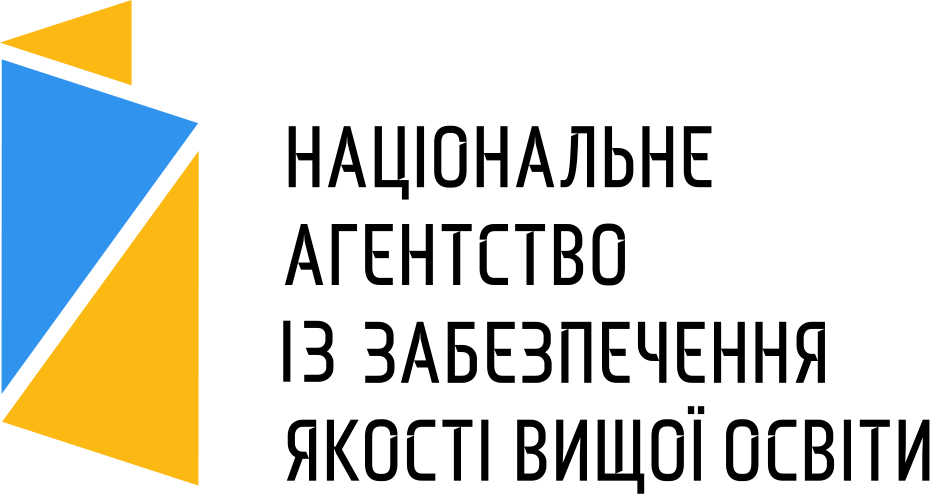 У разі згоди з пропозицією, що міститься в експертному висновку ГЕР, Національне агентство ухвалює одне з рішень, передбачених пунктами 3 - 4 розділу ІІІ. Положення про акредитацію освітніх програм, за якими здійснюється підготовка здобувачів вищої освіти:

3. Рішення про акредитацію освітньої програми ухвалюється за умов, якщо освітня програма відповідає всім критеріям за рівнями "A" або "B".
Прийняття рішення про акредитацію:
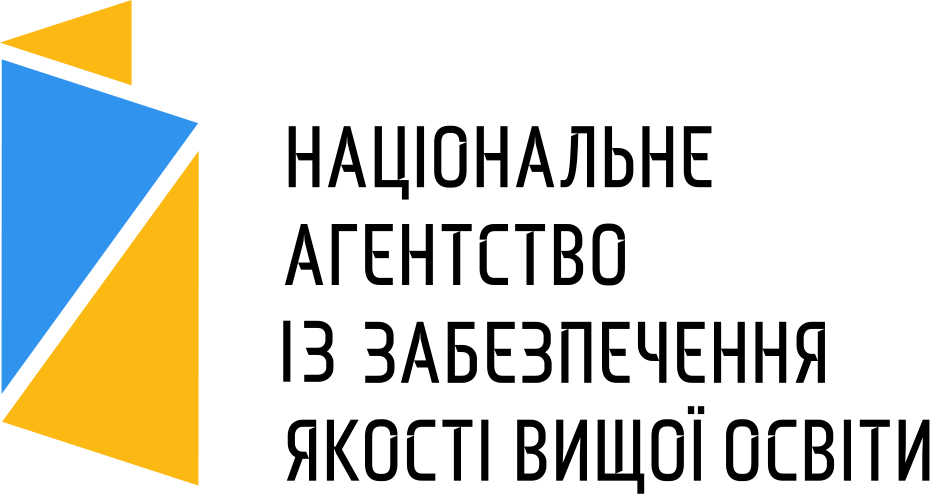 Рішення про умовну (відкладену) акредитацію ухвалюється, якщо встановлено відповідність за рівнем "E" щодо одного або двох критеріїв і за жодним із критеріїв не встановлено відповідності за рівнем "F"

4. Рішення про відмову в акредитації ухвалюється, якщо принаймні за одним критерієм встановлено відповідність за рівнем "F" або встановлено відповідність за рівнем "E" щодо трьох і більше критеріїв.
Прийняття рішення про акредитацію:
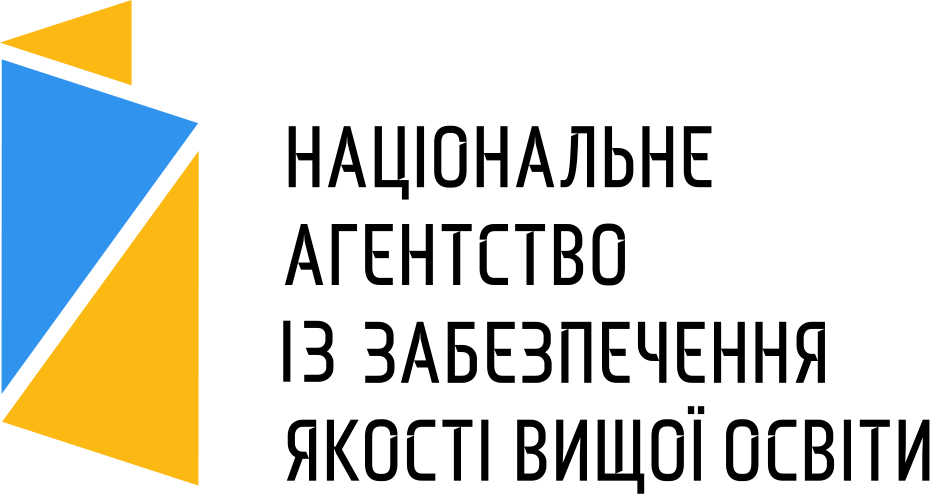 У разі незгоди з пропозицією, що міститься в експертному висновку ГЕР, Національне агентство має право ухвалити рішення про призначення повторної акредитаційної експертизи.

У разі незгоди з пропозицією ГЕР про призначення повторної акредитаційної експертизи Національне агентство має право ухвалити одне з рішень, передбачених пунктами 3 - 4 розділу ІІІ. Положення про акредитацію освітніх програм, за якими здійснюється підготовка здобувачів вищої освіти
Незалежно від встановленого рівня відповідності критеріям Національне агентство приймає рішення про відмову в акредитації у разі:
виявлення у поданих для акредитації документах недостовірних відомостей;

2) відмови закладу вищої освіти в допуску експертної групи до закладу вищої освіти під час виїзду на місце проведення експертизи, створення закладом вищої освіти перешкод для роботи експертної групи, інших протиправних або недобросовісних дій закладу вищої освіти, які унеможливлюють проведення акредитаційної експертизи;

3) встановлення на підставі поданих документів та/або під час виїзду до закладу вищої освіти достатніх підстав вважати, що освітній процес за освітньою програмою не здійснюється.
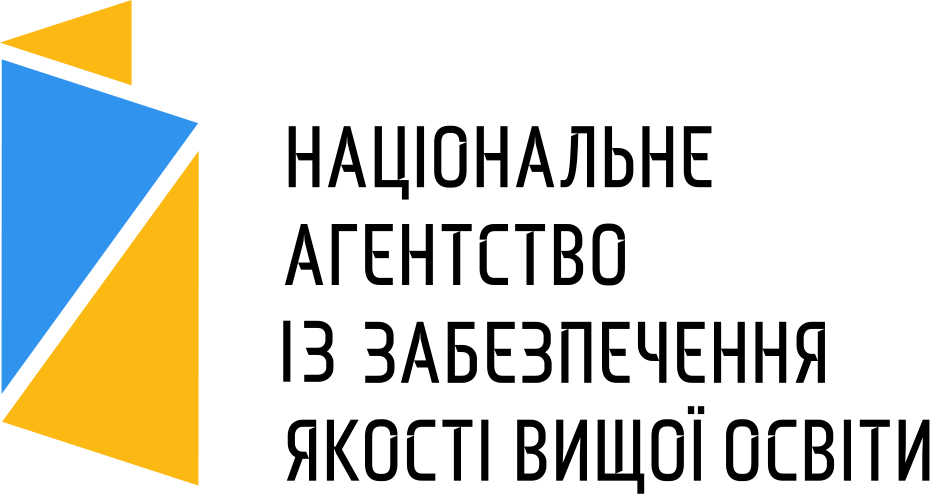 Рішення про призначення повторної акредитаційної експертизи приймається:
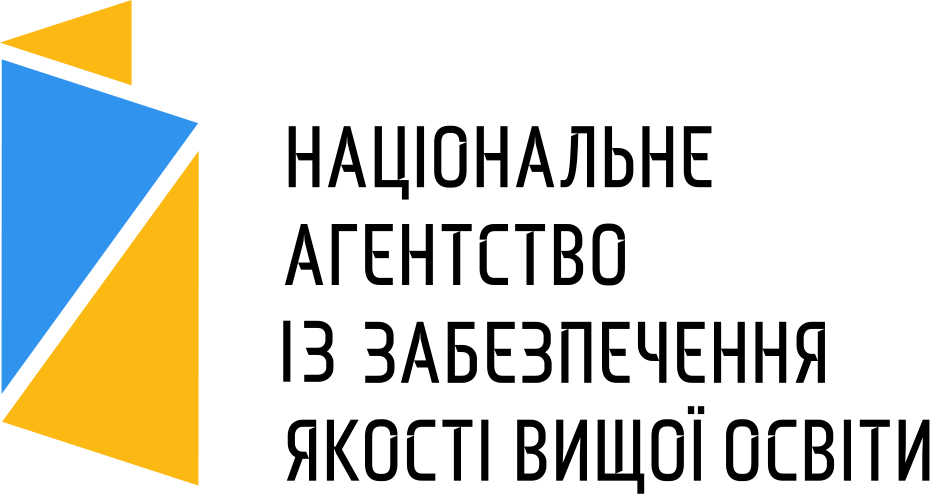 у разі незгоди Національного агентства з експертним висновком ГЕР;

2) якщо акредитаційна експертиза була проведена з порушенням встановленої цим Положенням процедури;

3) якщо є підстави вважати, що експертна група у звіті дійшла явно необґрунтованих висновків.
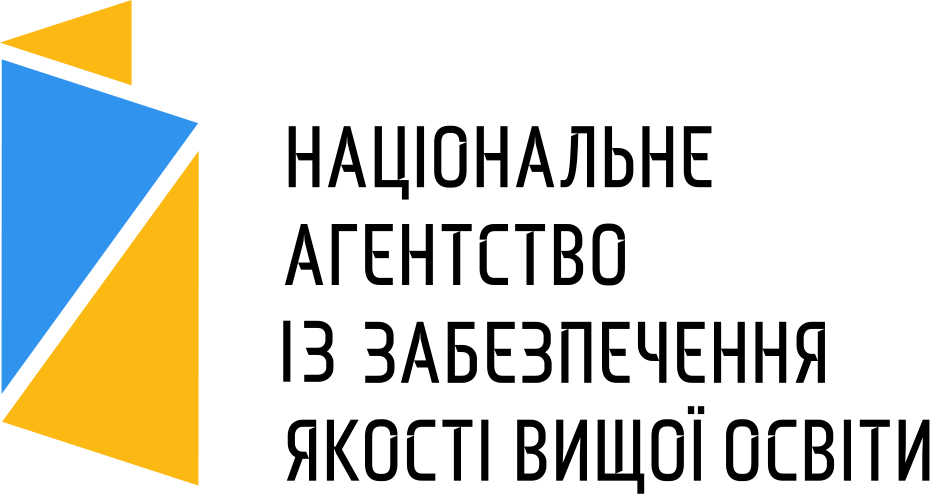 У разі прийняття рішення про відмову в акредитації заклад вищої освіти може подати документи для акредитації цієї самої освітньої програми відповідно до процедури, викладеної в цьому Положенні, наступного навчального року. У такому разі експертна група зобов’язана підтвердити, що недоліки, виявлені під час попередньої акредитаційної експертизи, усунуто
Функції галузевих експертних рад
Член галузевих експертних рад:
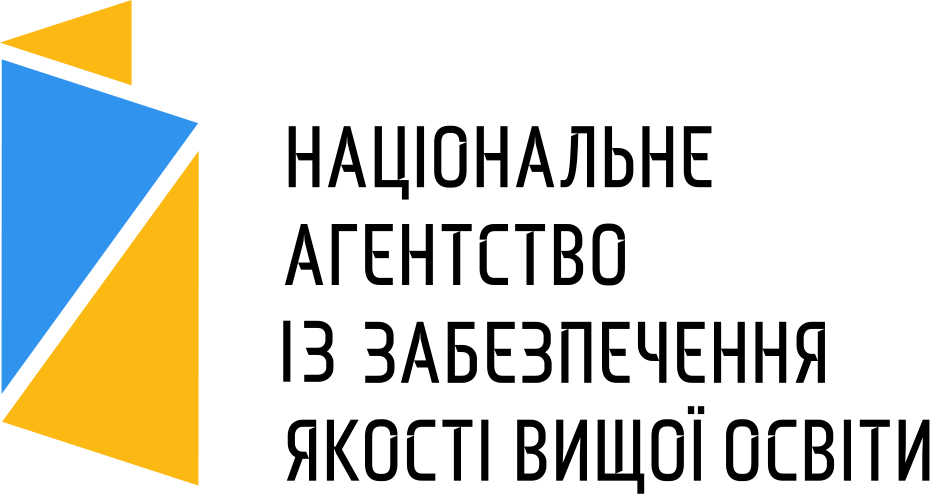 готує експертний висновок щодо акредитації освітньої програми і подає його на розгляд Національного агентства;
готують пропозиції щодо вдосконалення вимог до системи забезпечення якості вищої освіти, критеріїв оцінки якості освітніх програм та освітньої діяльності закладів вищої освіти і подають їх на розгляд Національному агентству;
Функції галузевих експертних рад
Член галузевих експертних рад:
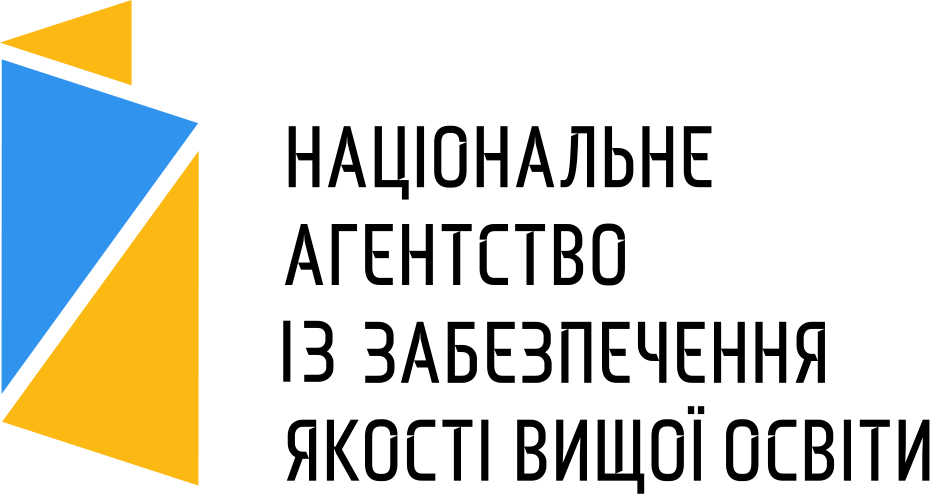 3) бере участь у погодженні стандартів вищої освіти у порядку, встановленому Національним агентством, формує пропозиції щодо вдосконалення стандартів вищої освіти за відповідною галуззю знань і подає їх на розгляд  Науково-методичній раді центрального органу виконавчої влади у сфері освіти і науки;
Функції галузевих експертних рад
Член галузевих експертних рад:
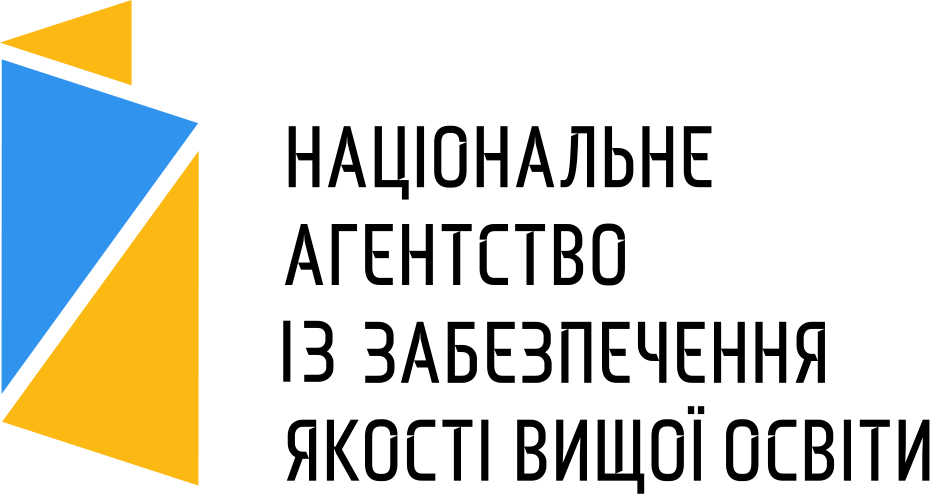 4) забепечує взаємодію Національного агентства з представниками закладу вищої освіти , організацій та об’єднань роботодавців, професійних асоціацій, національного об’єднання студентів, інших стейкхолдерів з питань віднесених до їх компетенції;
бере участь у проведенні досліджень з питань якості вищої освіти та освітньої діяльності;
Функції галузевих експертних рад
Член галузевих експертних рад:
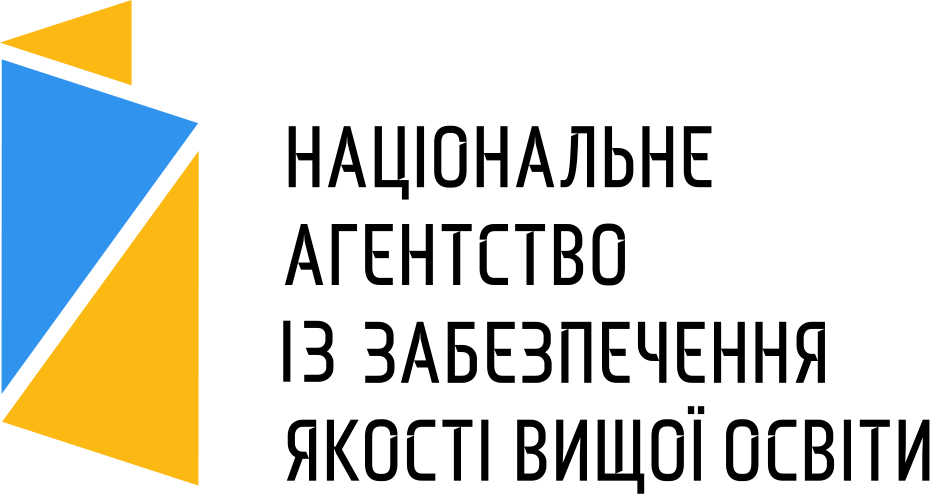 5) розробляє рекомендації для закладу вищої освіти щодо вдосконалення якості освітньої програми в межах відповідних галузей;
6) бере участь в організації та проведенні конференцій, семінарів, інших заходів з питань забезпечення якості вищої освіти, які проводяться;
7) беруть участь у підготовці доповіді про якість вищої освіти в Україні, звіту про діяльність Національного агентства;
Функції галузевих експертних рад
Член галузевих експертних рад:
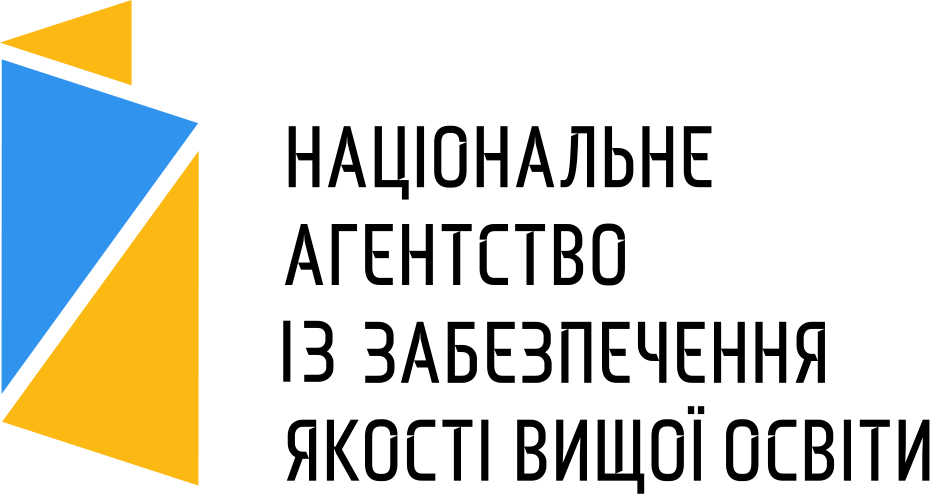 8) мають право залучати до своєї діяльності міжнародних експертів;
здійснюють інші повноваження, передбачені чинним законодавством, Статутом Національного агентства, цим Положенням та іншими нормативними актами.
Функції галузевих експертних рад
Член галузевих експертних рад:
Члени галузевих експертних рад виконують покладені на них функції на підставі укладених з ними цивільно-правових договорів
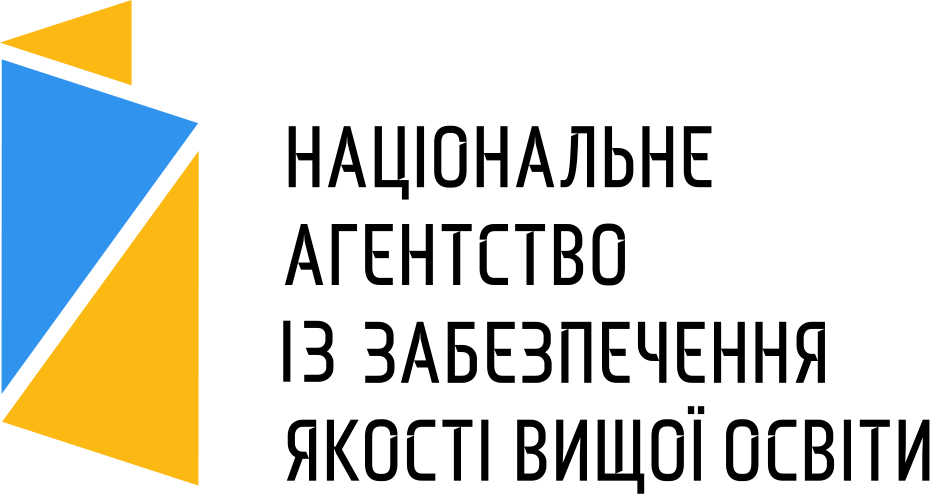 Голова галузевої експертної ради:
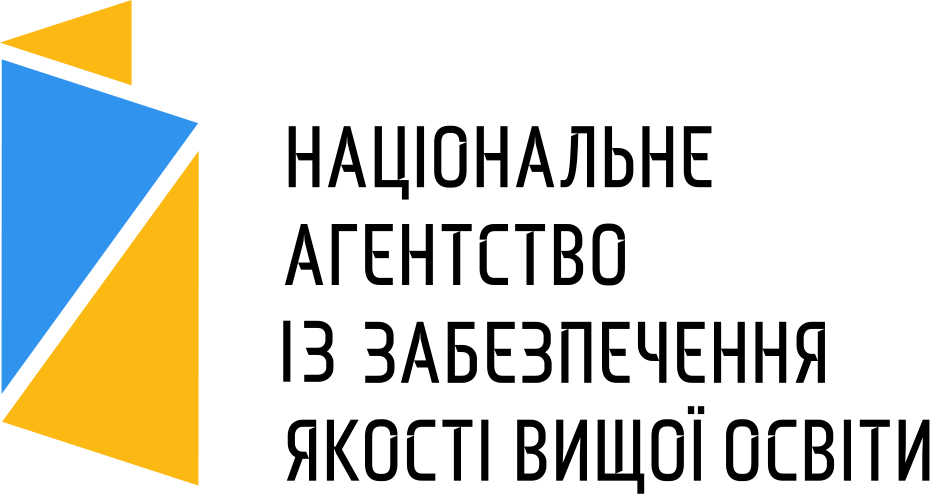 Голова ГЕР:
скликає засідання галузевої експертної ради, головує на її засіданнях;

2) представляє експертні висновки щодо можливості акредитації освітніх програм на засіданнях Національного агентства;

3) виконує інші обов’язки, покладені на нього Національним агентством, відповідним комітетом та галузевою експертною радою.
Голова галузевої експертної ради:
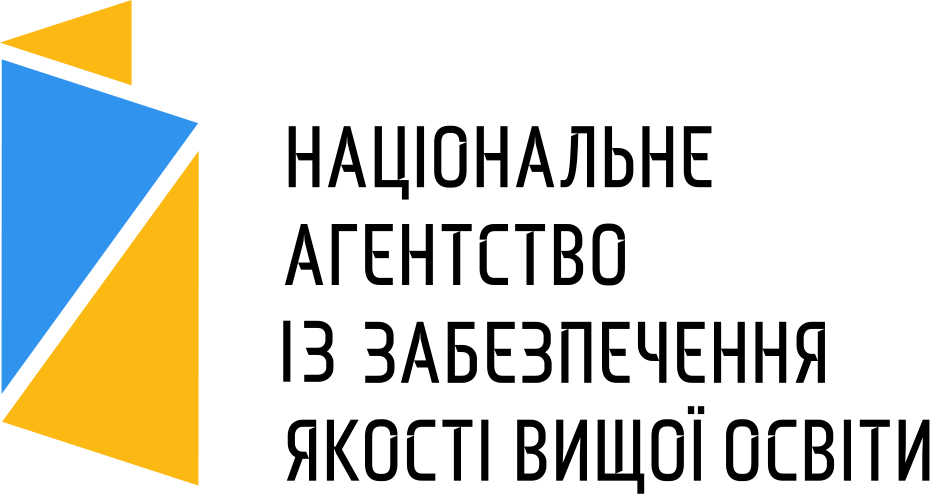 У разі відсутності голови галузевої експертної ради або неможливості здійснення ним своїх повноважень з інших причин його обов’язки виконує заступник голови галузевої експертної ради, а у разі відсутності голови та заступника голови – член галузевої експертної ради, обраний на засіданні
Засідання галузевої експертної ради скликає голова галузевої експертної ради на підставі затвердженого плану роботи, доручення Національного агентства або його Голови (заступника Голови), за власною ініціативою або на вимогу не менше 1/3 від повного складу галузевої експертної ради

Засідання галузевої експертної ради є повноважним за умови присутності на ньому не менше половини від повного складу ради
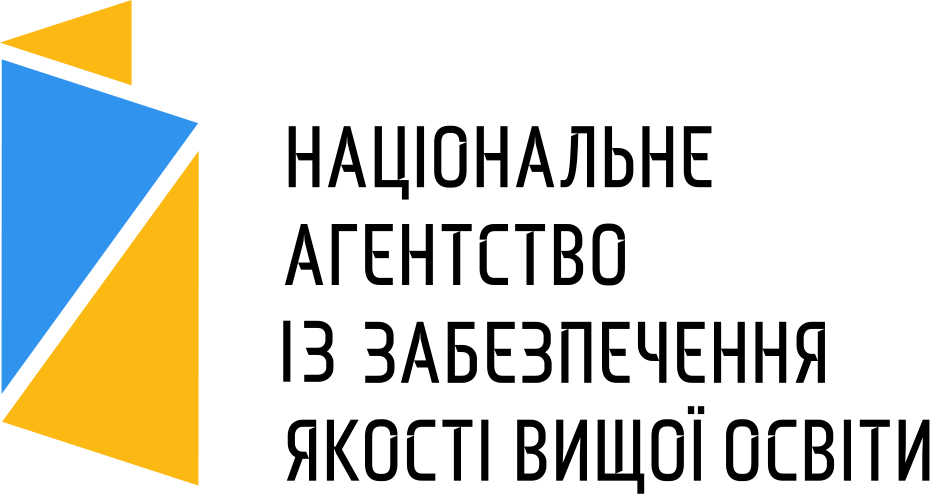 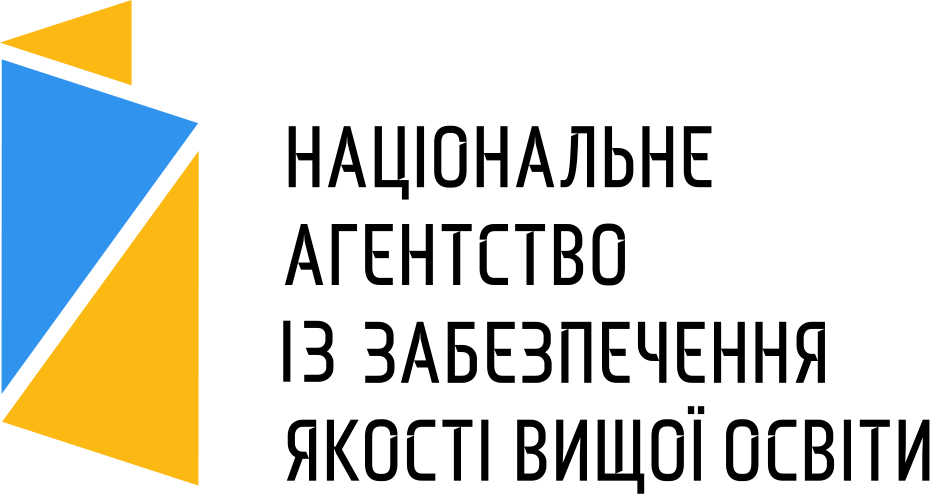 Засідання ГЕР 
може у встановленому порядку проводитися дистанційно
У разі проведення дистанційного засідання члени галузевої експертної ради засвідчують своє волевиявлення під час голосування за допомогою електронного підпису
Рішення галузевої експертної ради вважається прийнятим, якщо за нього проголосувало більше половини від повного складу галузевої експертної ради (без урахування осіб, які мають право дорадчого голосу), якщо інше не передбачене цим Положенням або іншими нормативними актами
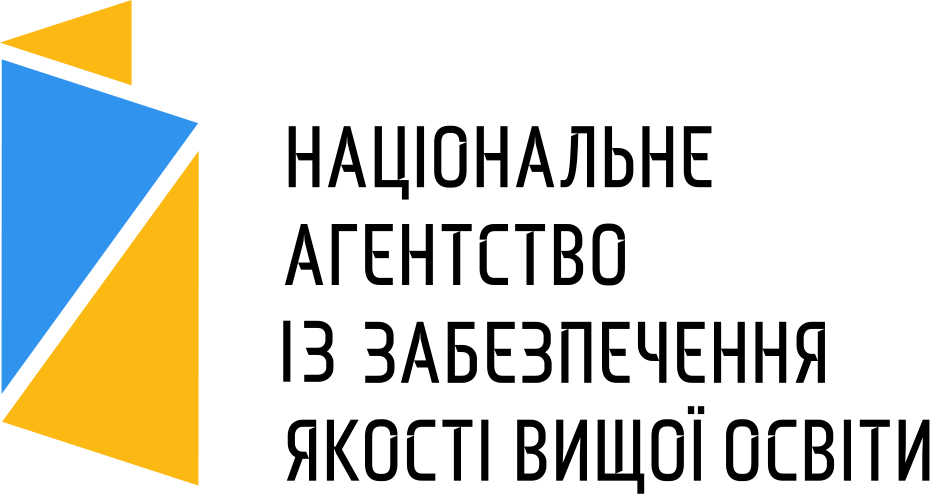 Повноваження члена ГЕР достроково припиняються 
за рішеням Національного агентства у разі:
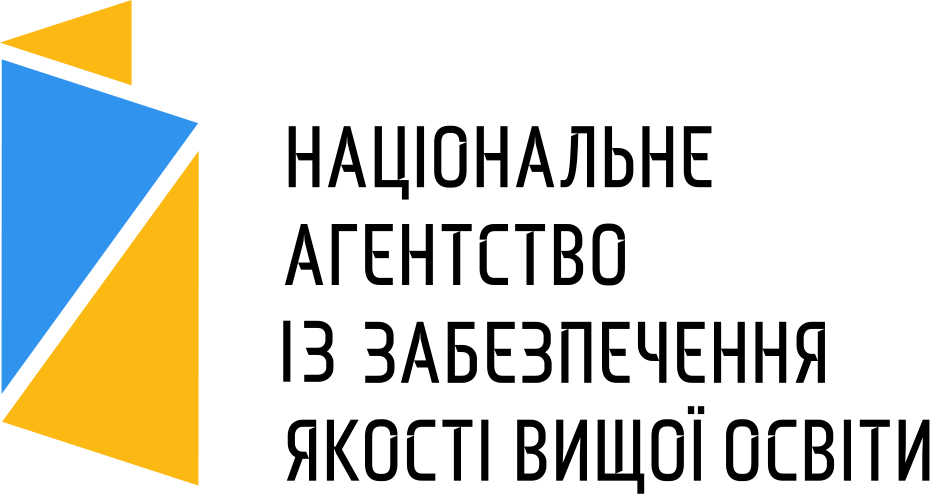 1) подання заяви про складання повноваження за власним бажанням;
2) порушення вимог чинного законодавства, Положення про ГЕР та інші нормативно-правових актів Національного агентства;
3) неучасні у трьох засіданнях ГЕР поспіль;
4) порушення ним академічної доброчесності, підтверджене відповідним висновком Комітету з питань етики Національного агентства;
Повноваження члена ГЕР достроково припиняються 
за рішеням Національного агентства у разі:
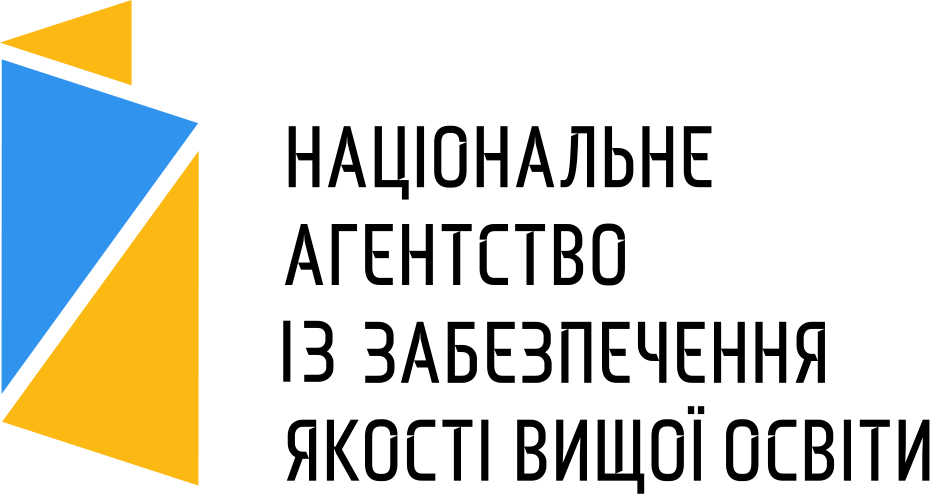 5) виявлення обмежень або неусунення таких обмежень у встановлений строк;
6) спливу 1 року із дати втрати статусу здобувача вищої освіти за умов ненабуття такого статусу повторно (для представників здобувачів вищої освіти);
7) визнання його безвісно відсутнім або оголошенням померлим;
8) смерті.
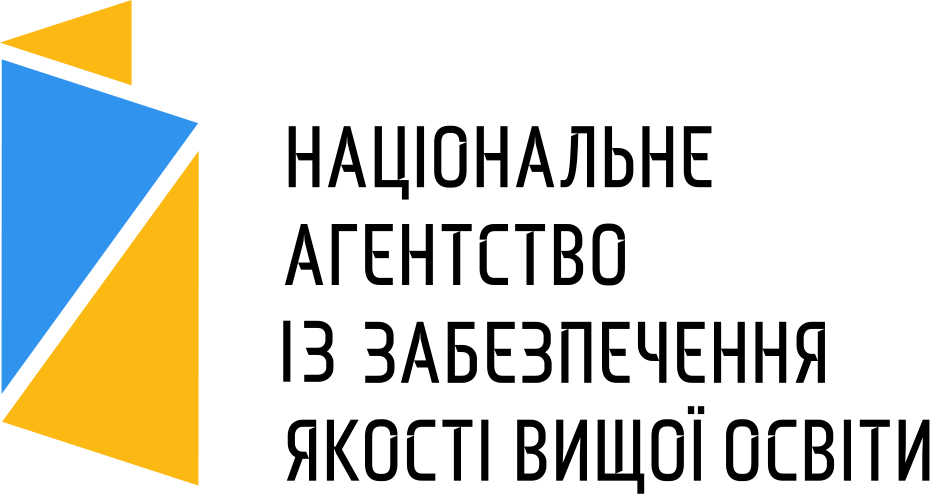 У разі неефективної роботи галузевої експертної ради (включаючи систематичне невиконання своїх обов’язків), Національне агентство може прийняти рішення про дострокове припинення повноважень усього її складу, що є підставою для оголошення конкурсу
Дякую за увагу!
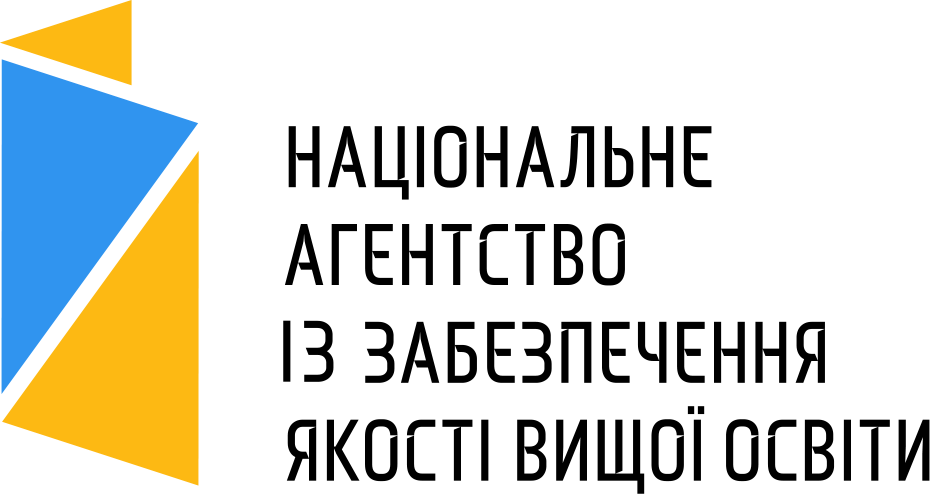